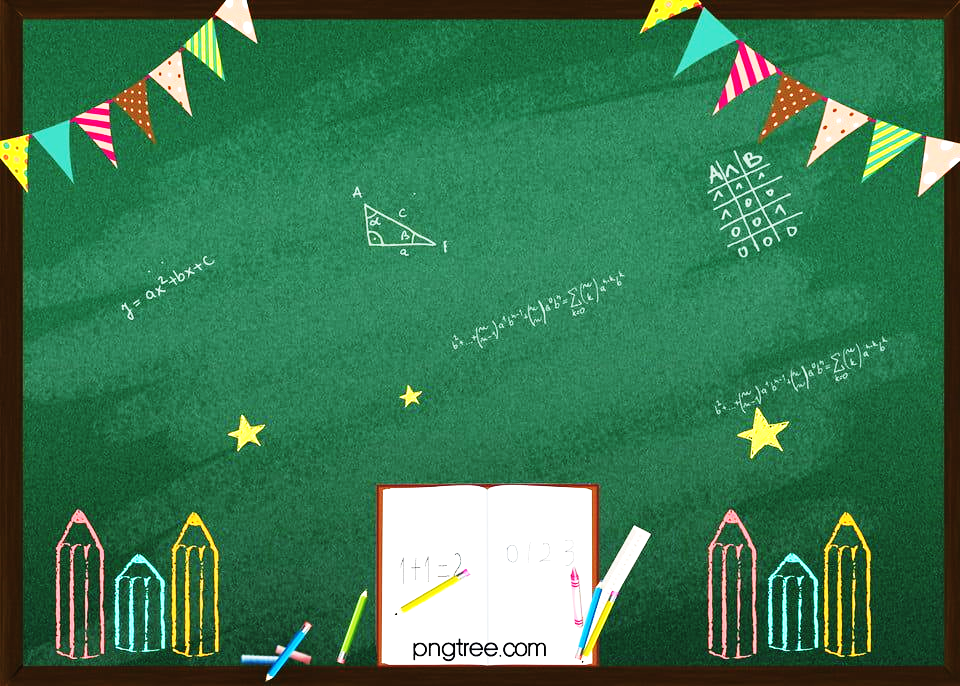 Toaùn
COÄNG BAÈNG CAÙCH ÑEÁM THEÂM
Tiết 1
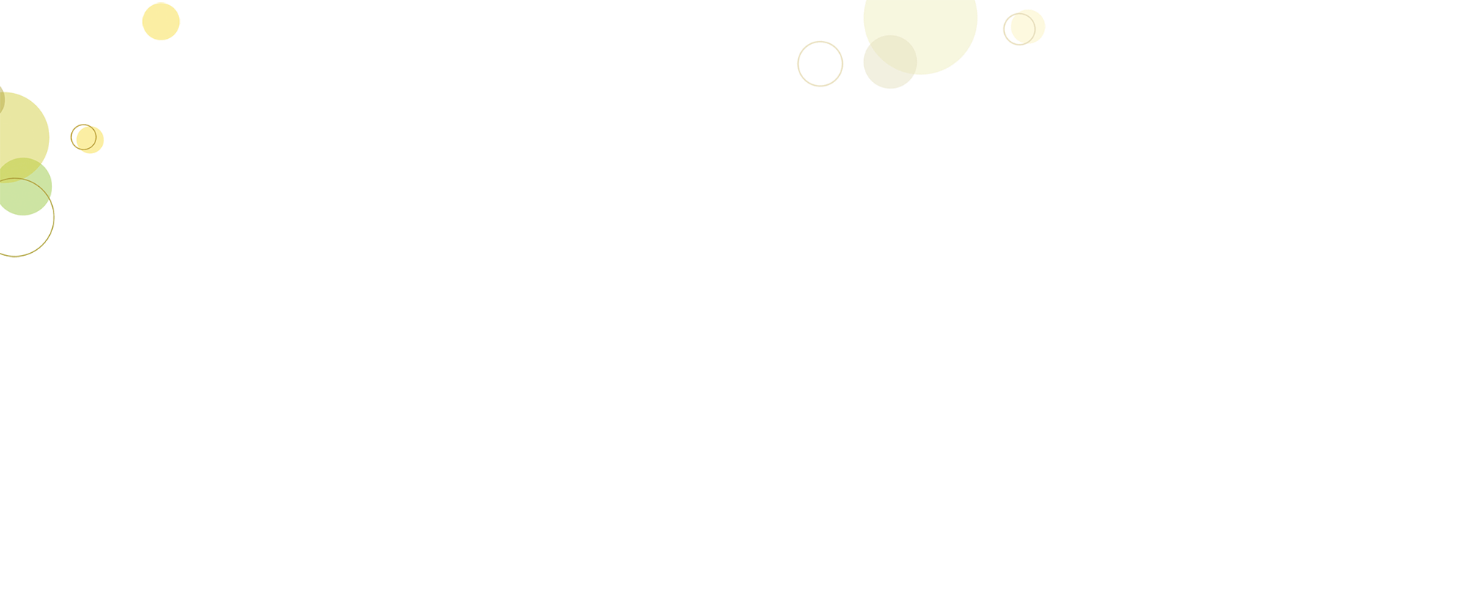 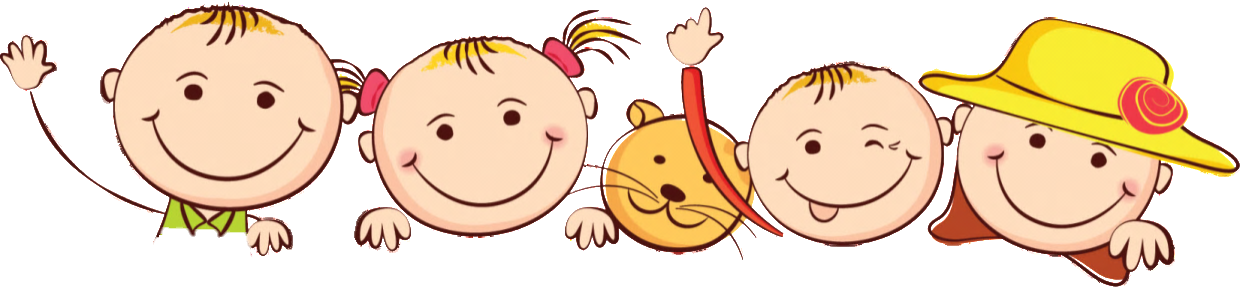 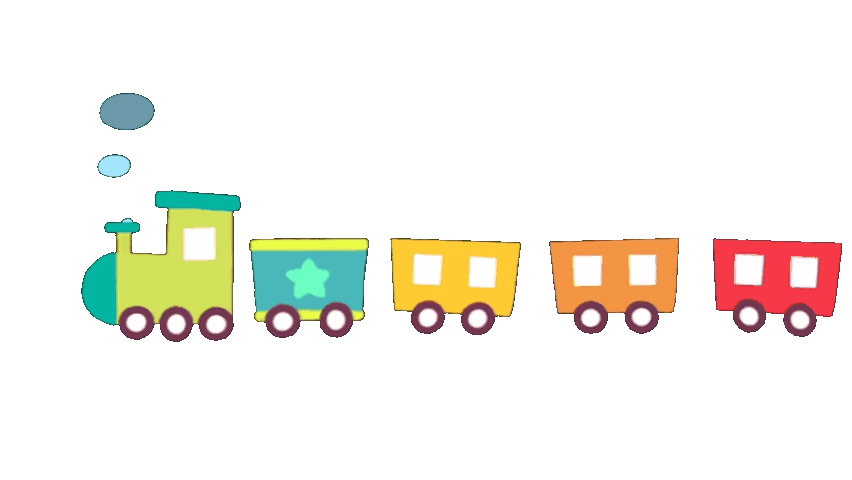 Khôûi ñoäng
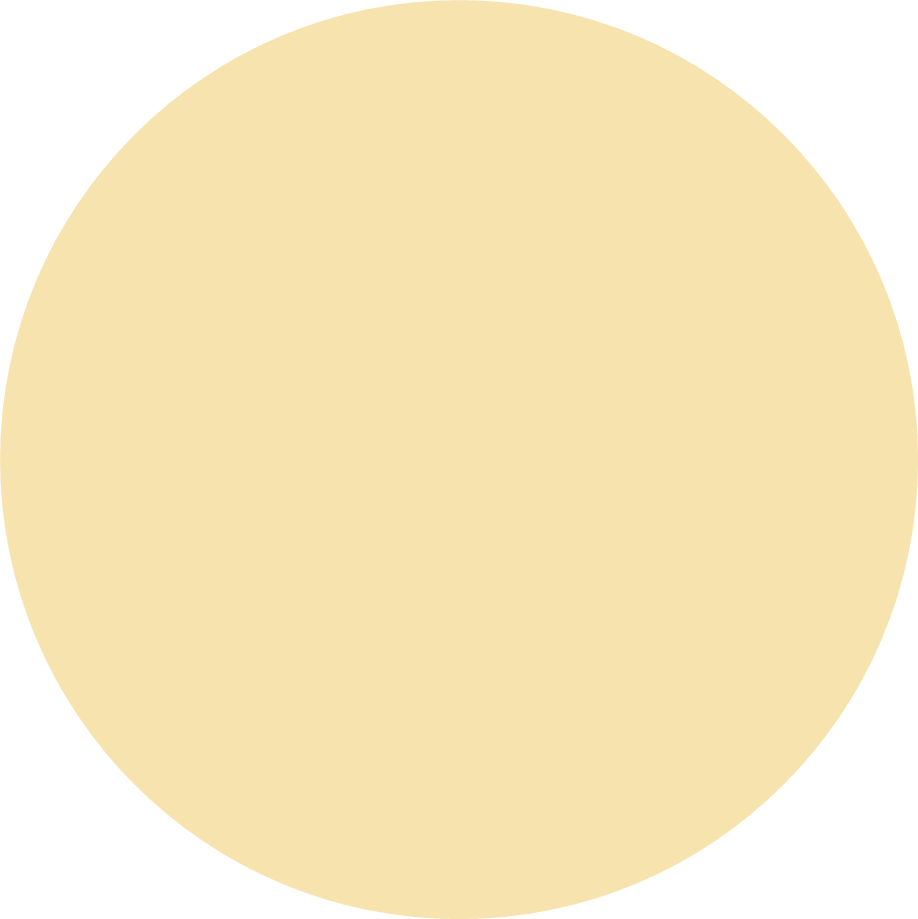 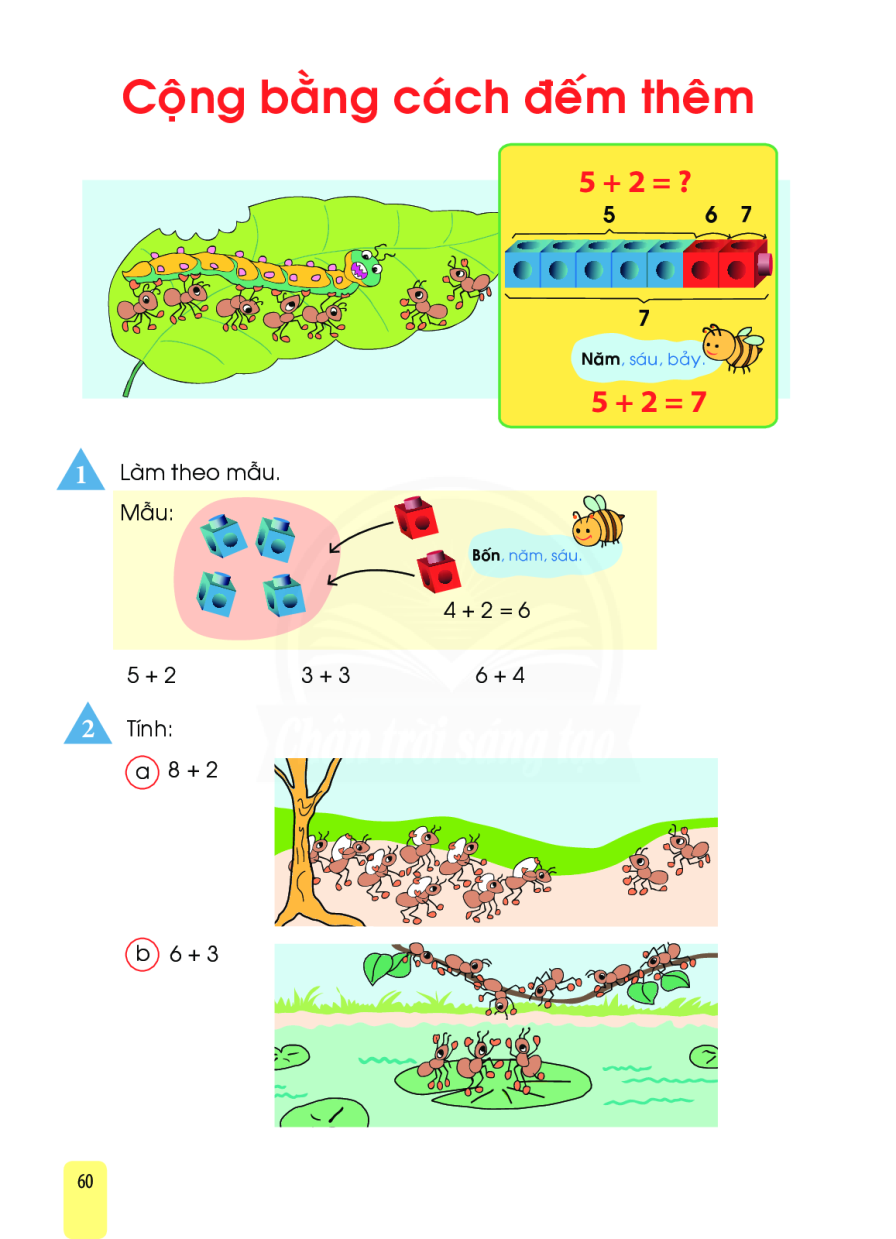 5 + 2 = ?
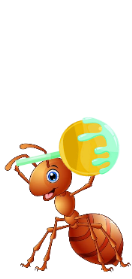 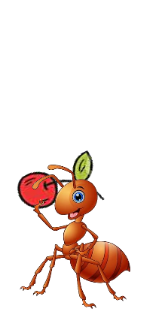 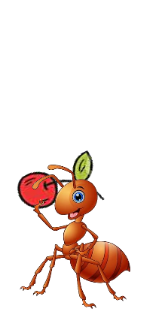 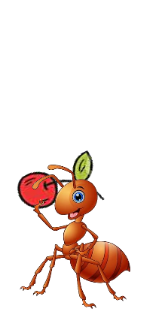 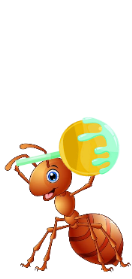 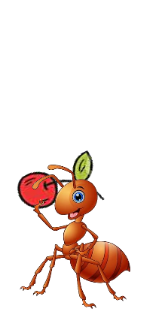 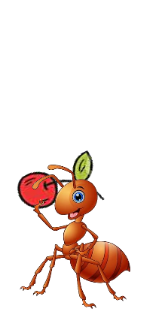 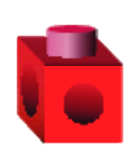 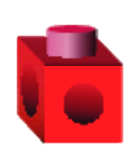 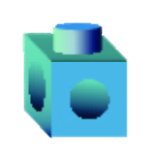 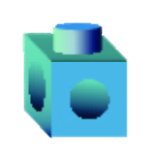 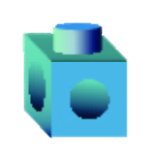 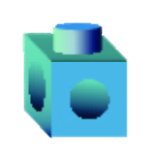 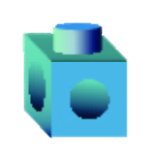 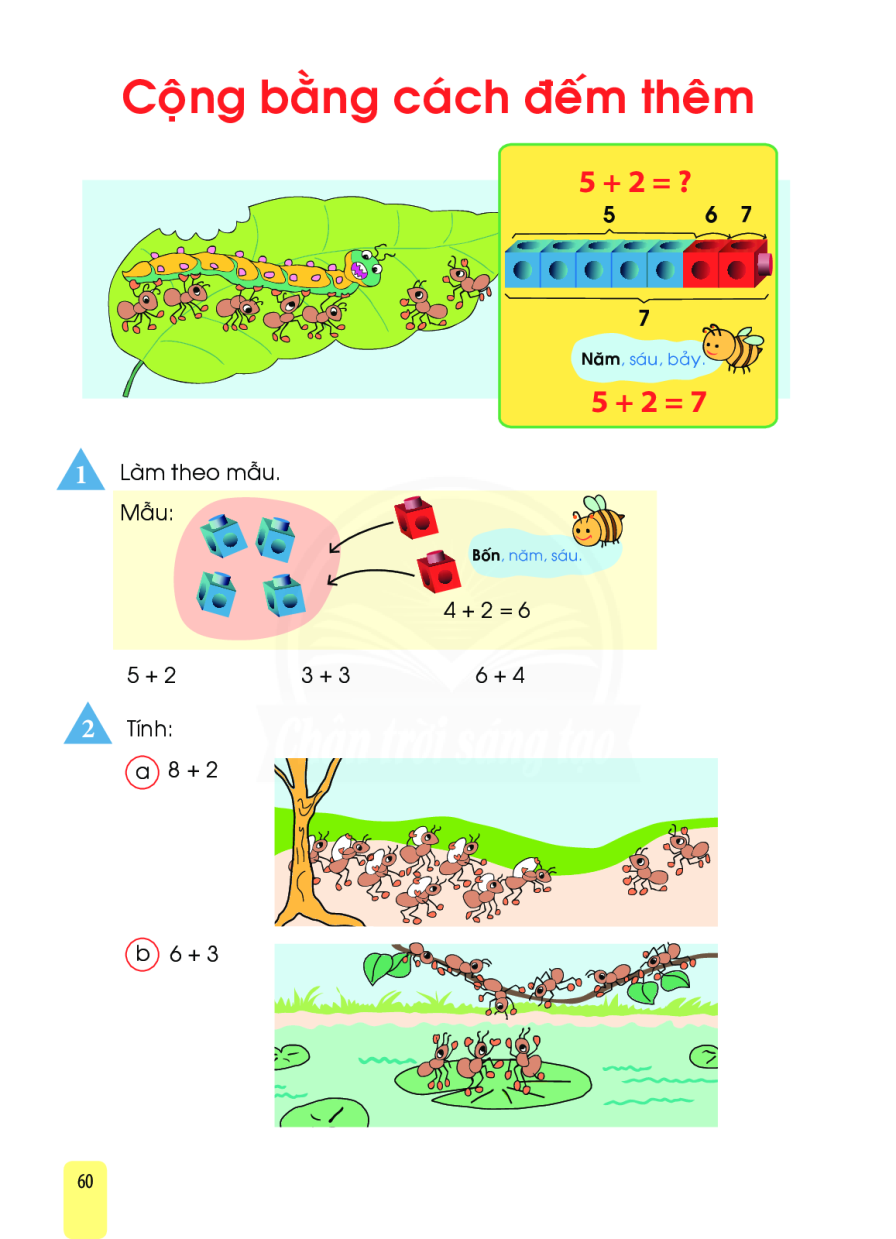 5 + 2 = 7
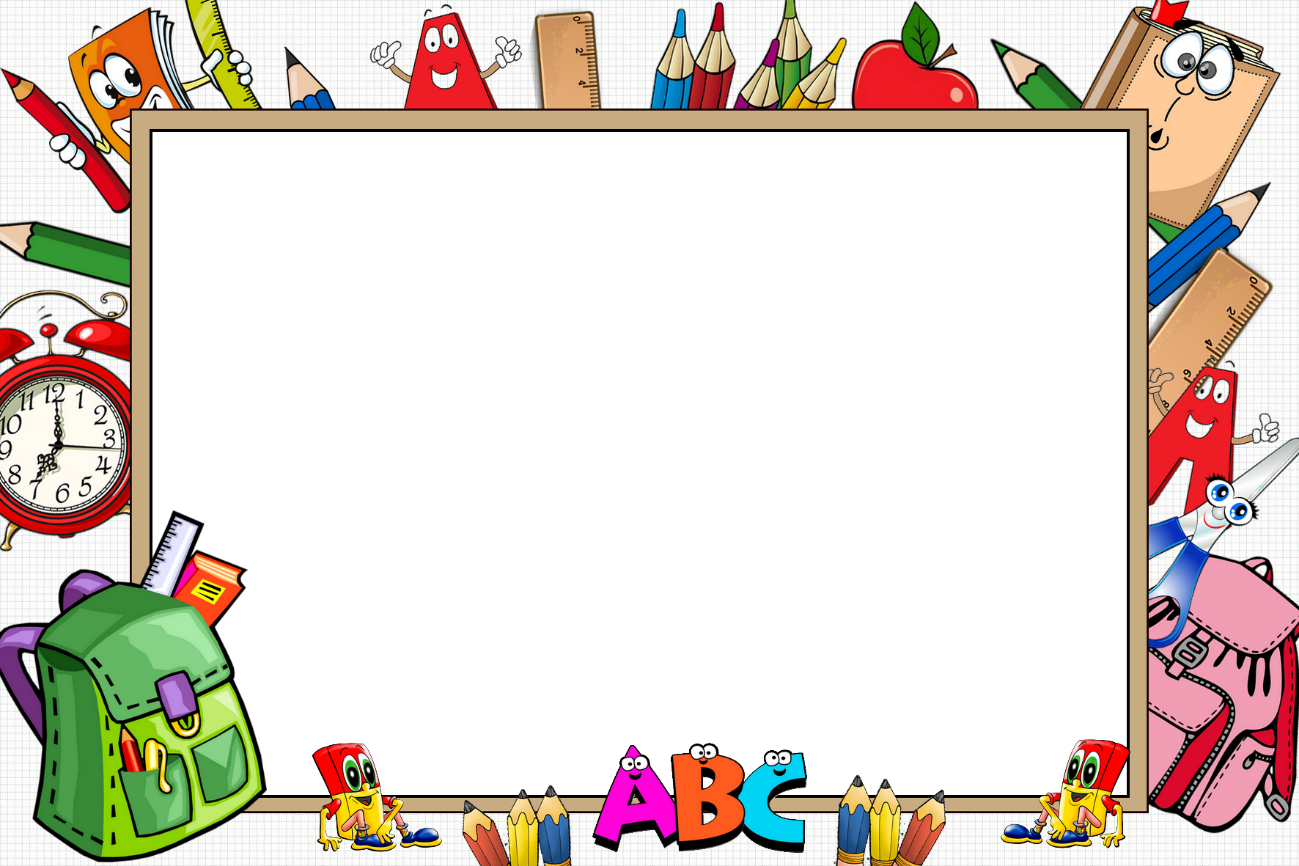 Laøm theo maãu
1. Laøm theo maãu:
Maãu:
4 +2 = ?
4 + 2 = 6
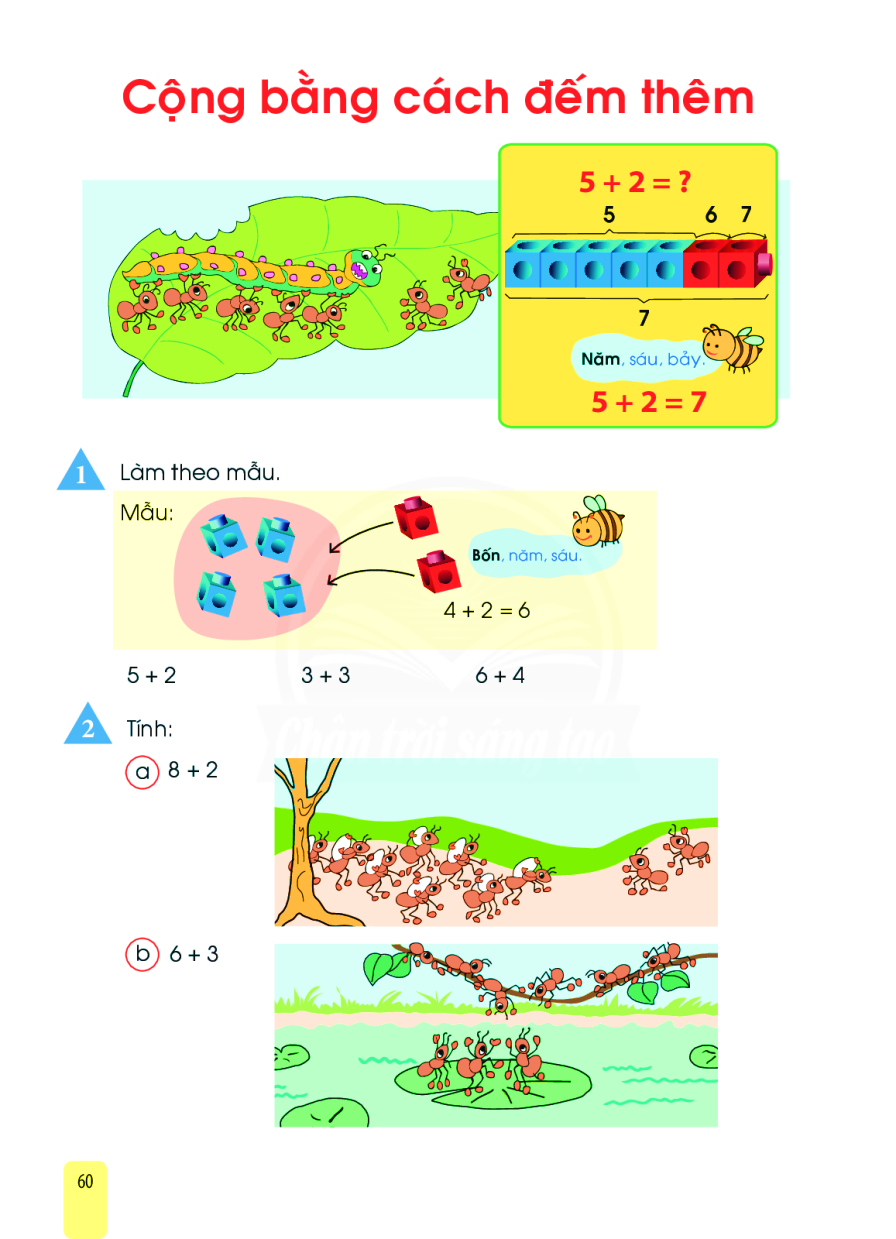 5 +2 = ?
5 + 2 = 7
3 +3 = ?
3 + 3 = 6
6 +4 = ?
6 + 4 = 10
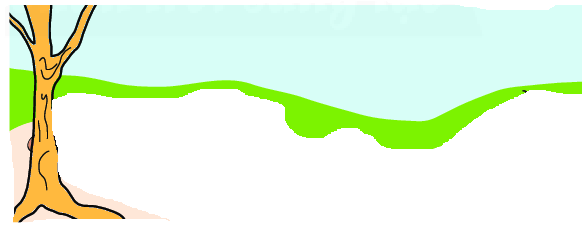 2. Tính
a
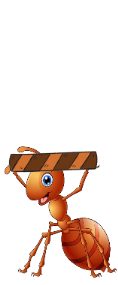 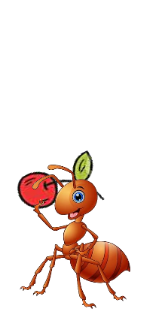 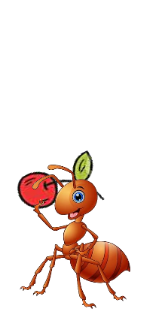 10
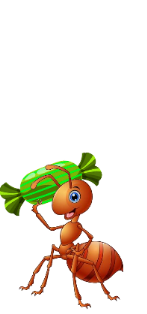 8 + 2 =
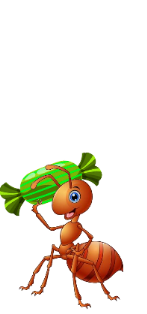 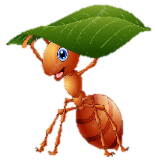 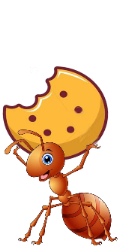 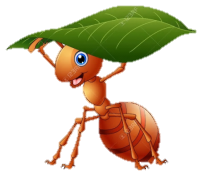 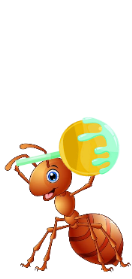 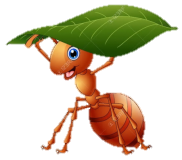 b
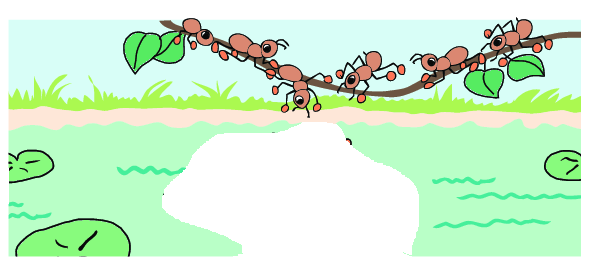 9
6 + 3 =
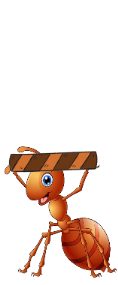 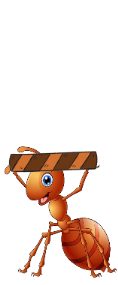 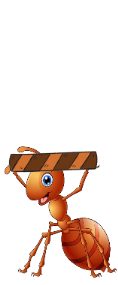 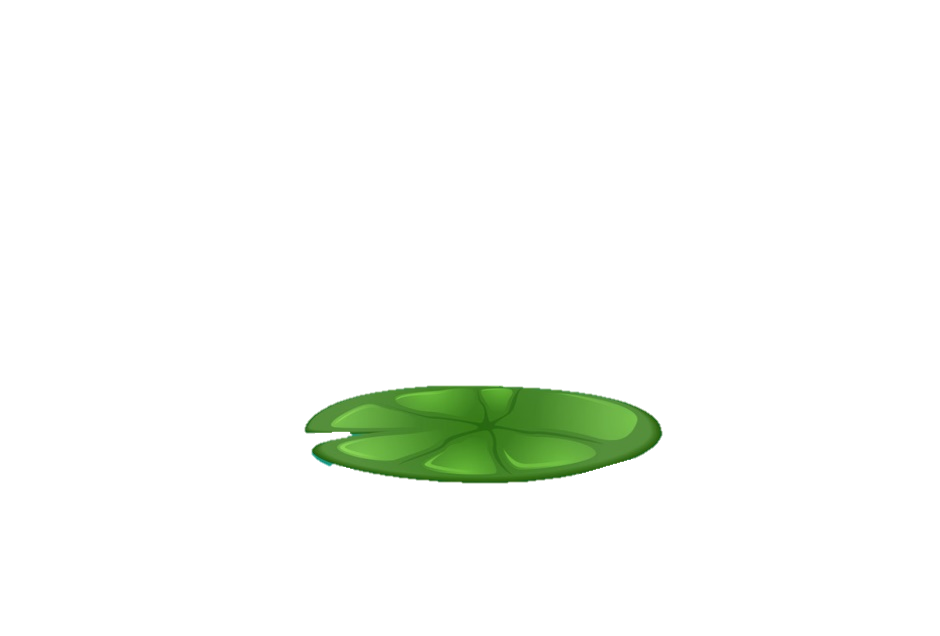 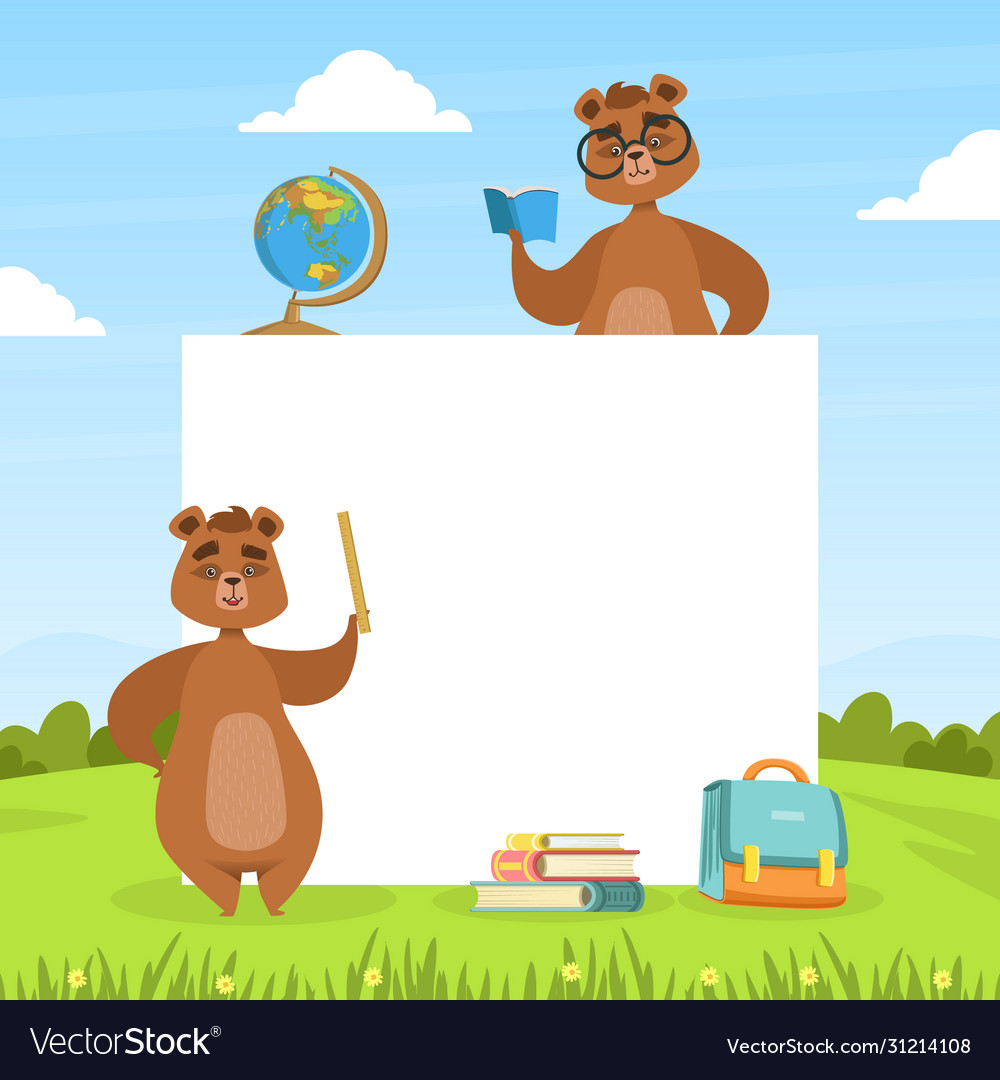 Cuûng coá
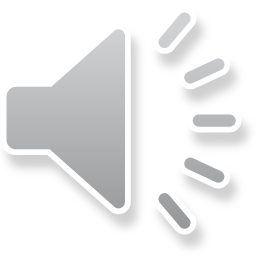 TÌM XE CHO BẠN
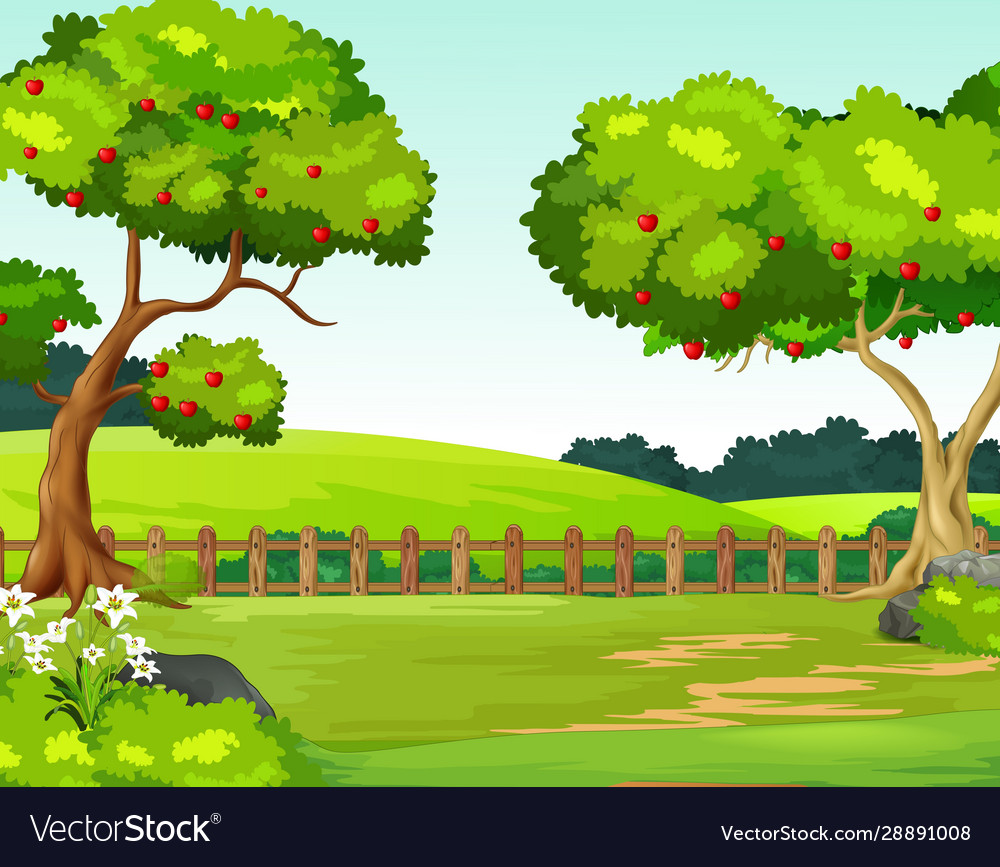 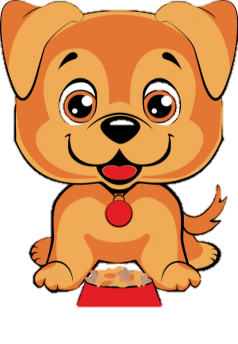 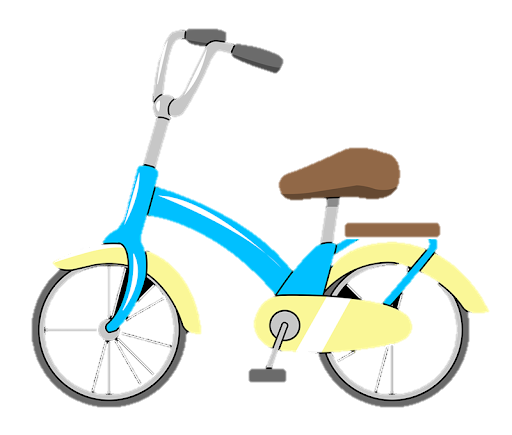 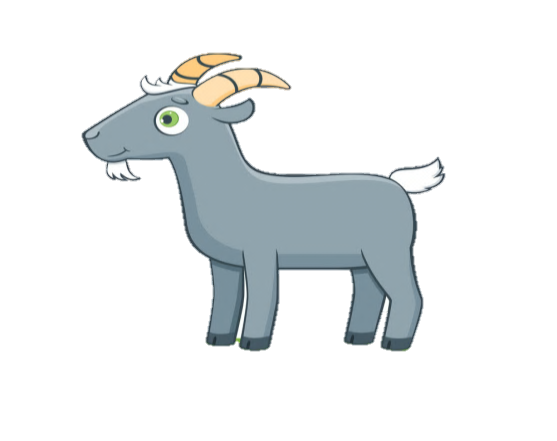 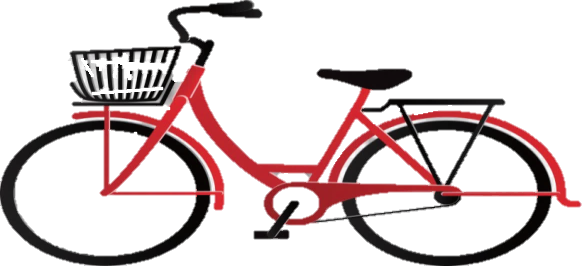 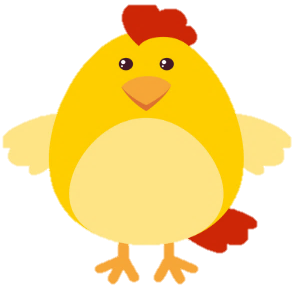 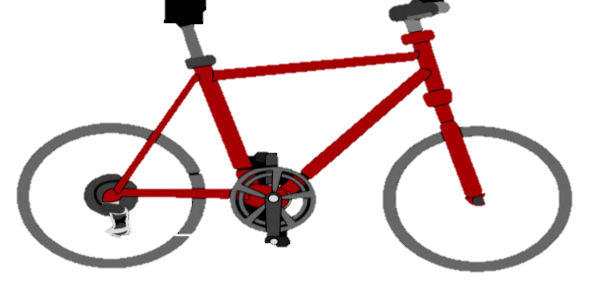 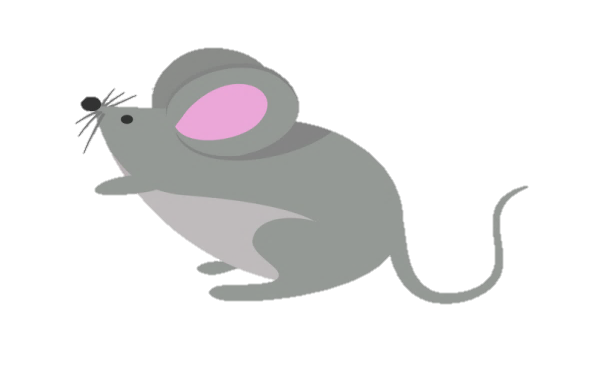 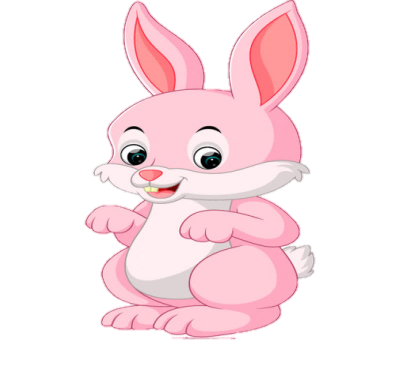 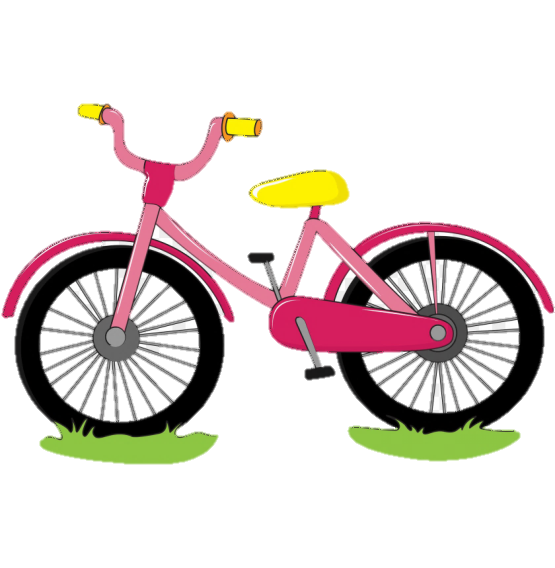 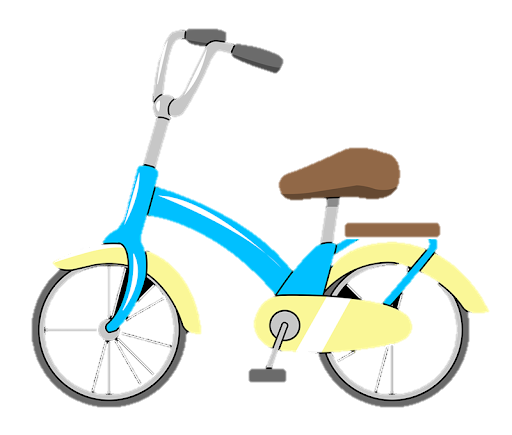 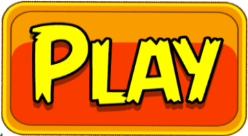 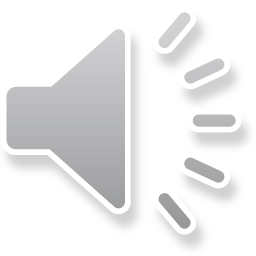 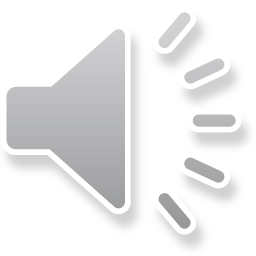 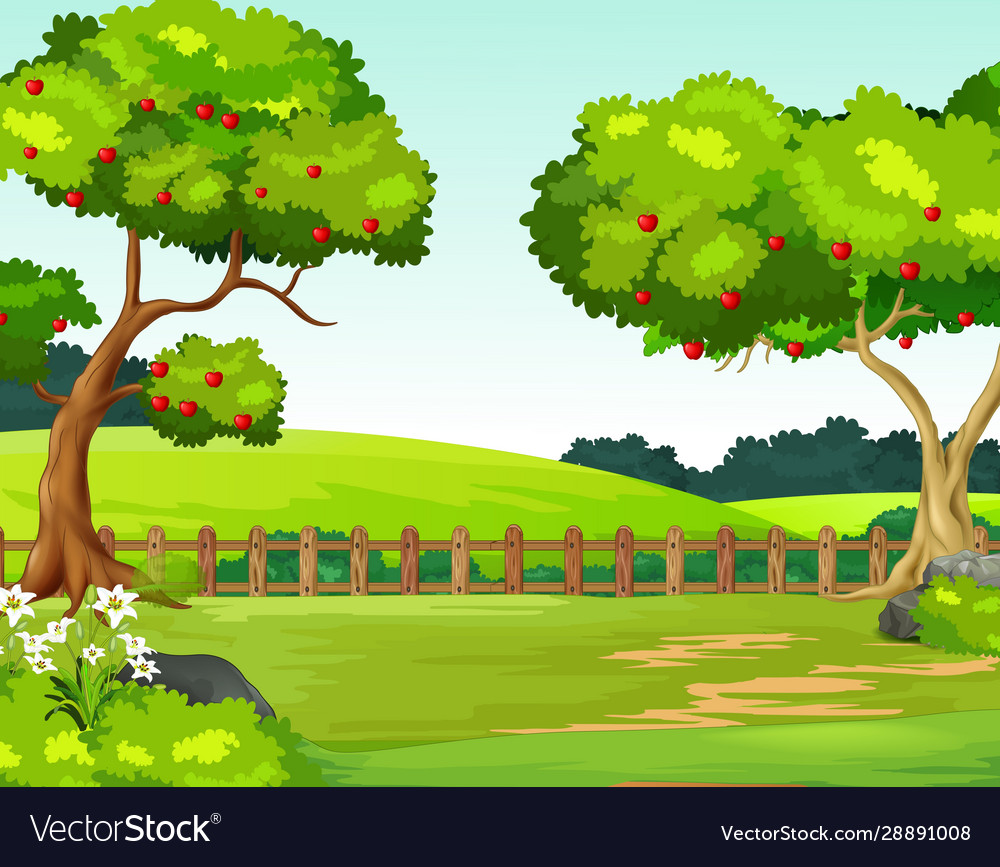 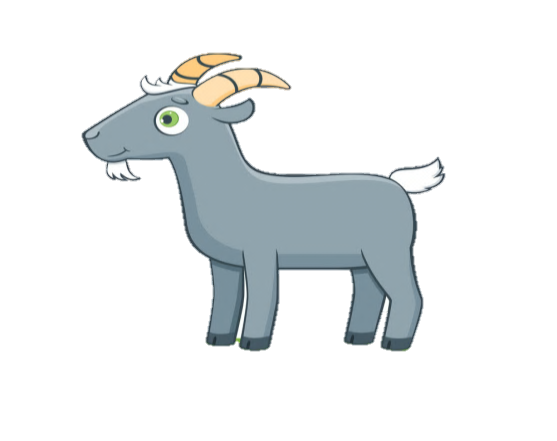 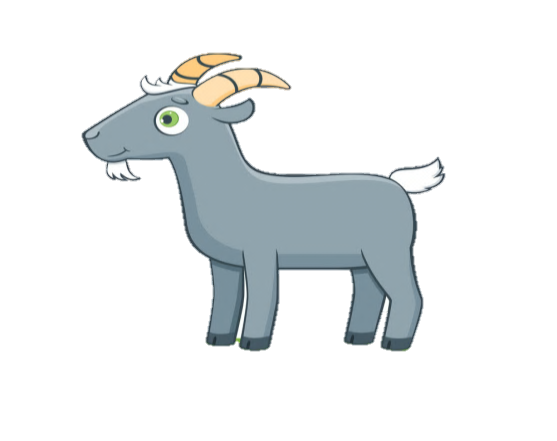 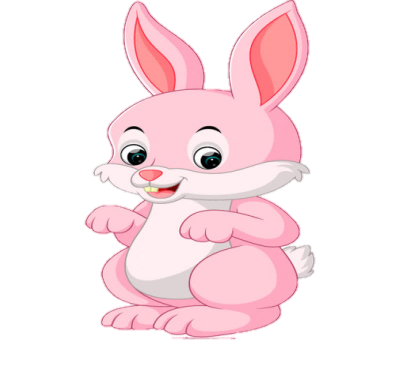 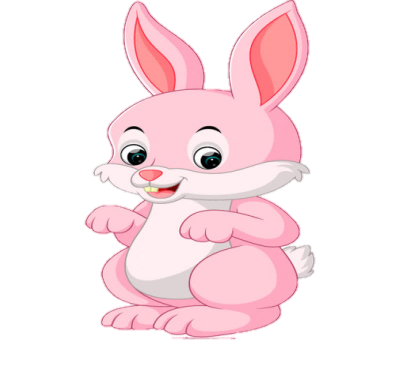 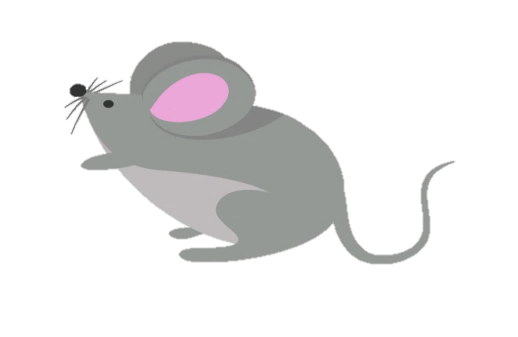 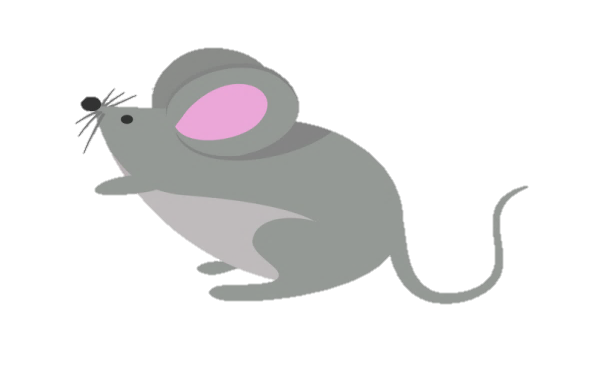 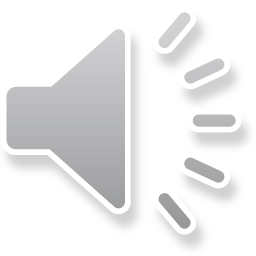 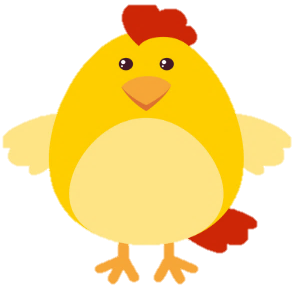 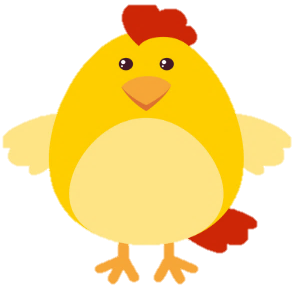 6
6
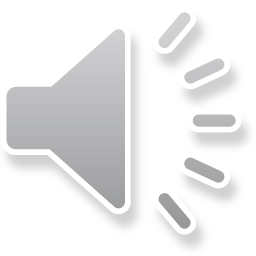 5
5
8
8
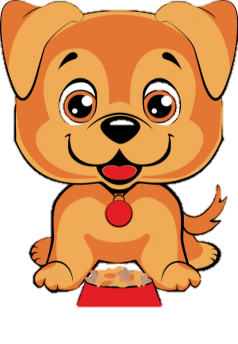 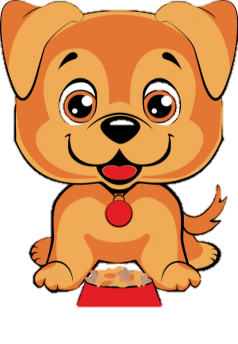 9
9
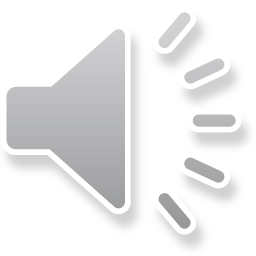 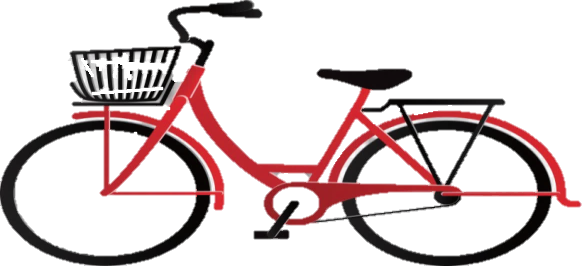 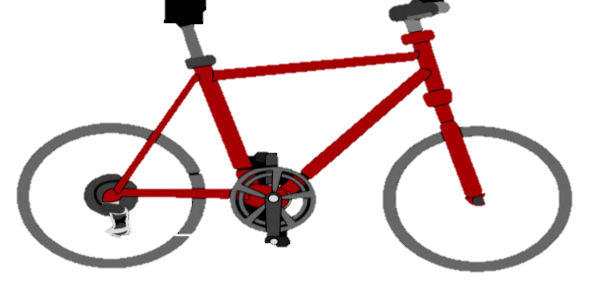 7
7
0
7
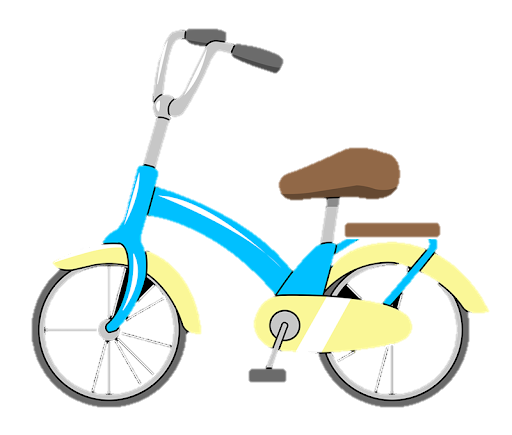 5
3
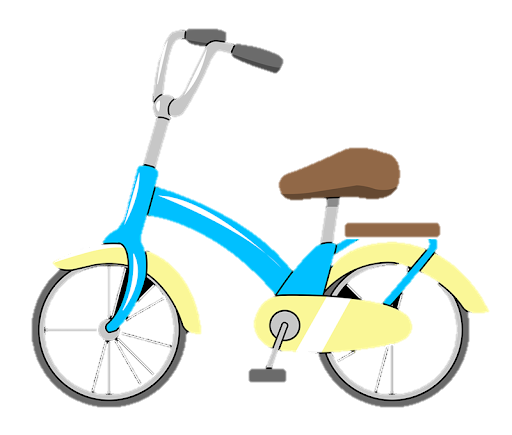 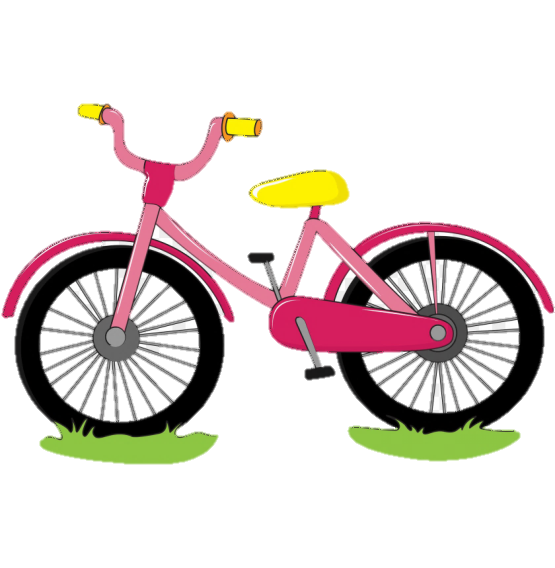 2
3
7
2
3
3
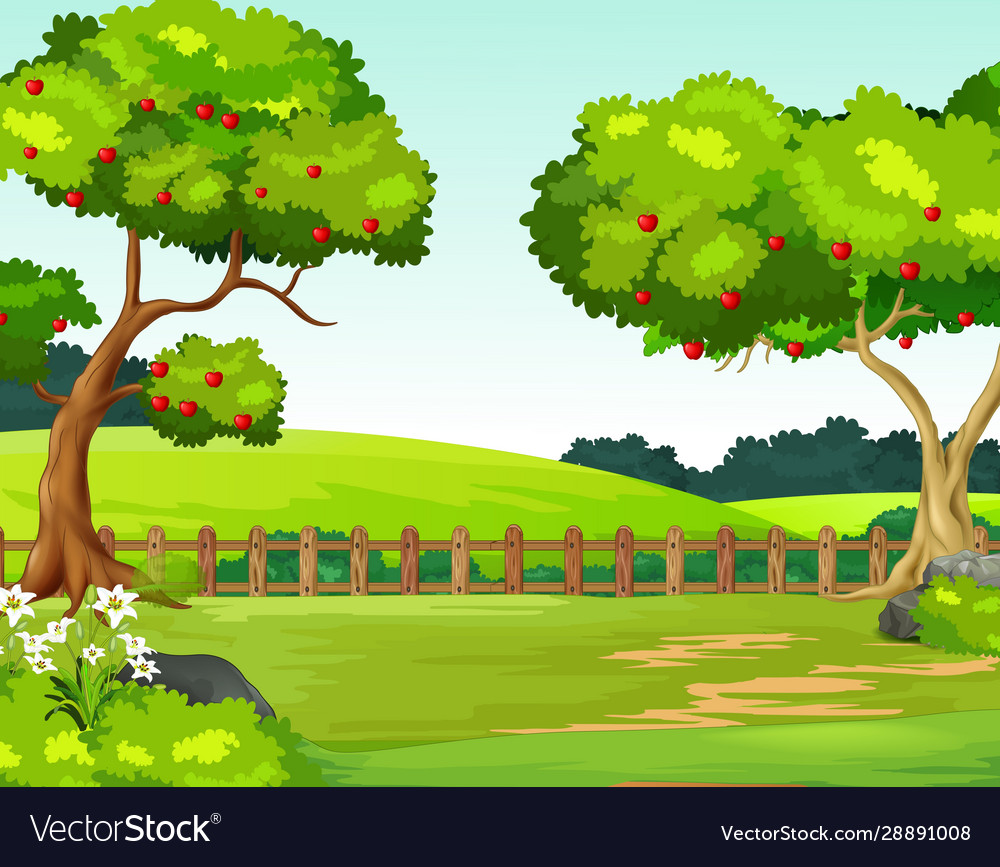 CẢM ƠN CÁC BẠN!
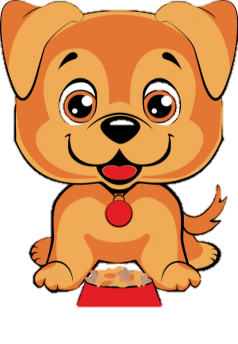 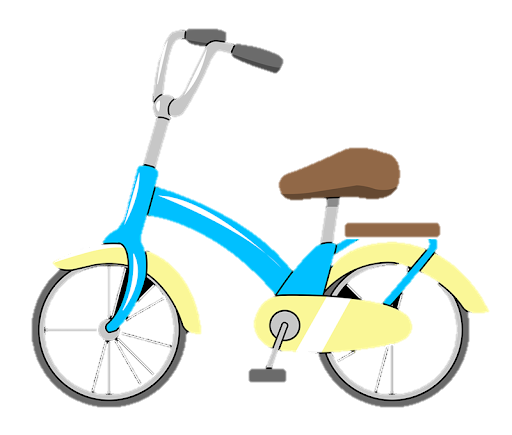 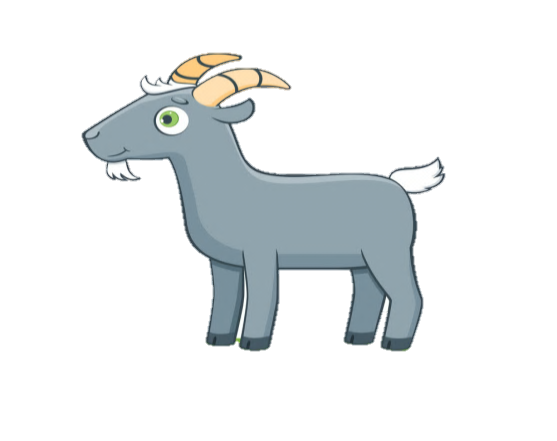 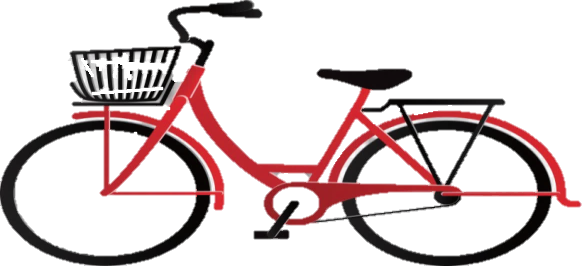 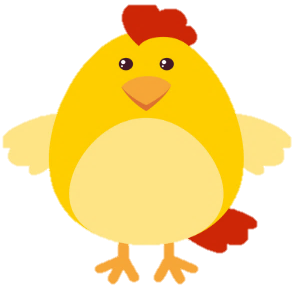 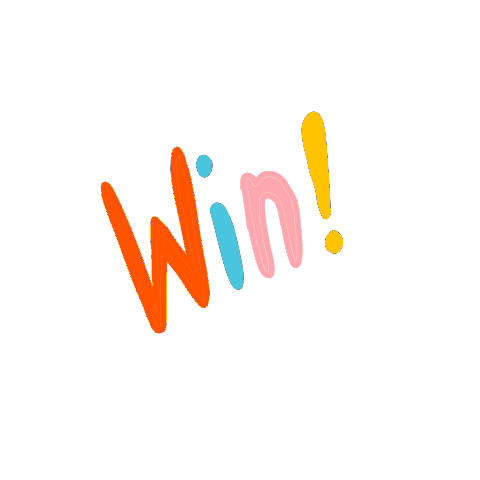 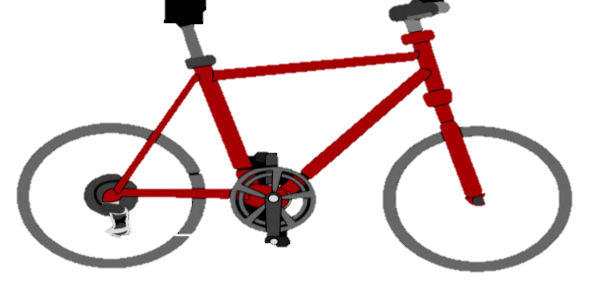 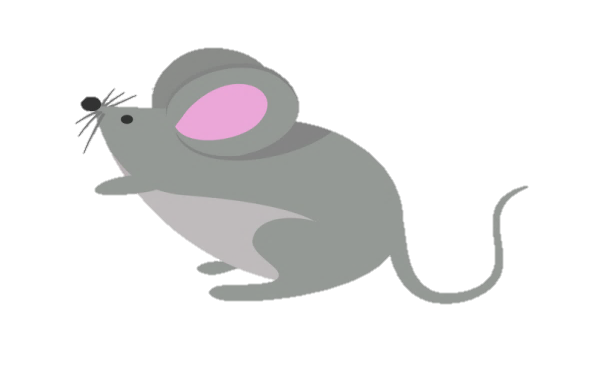 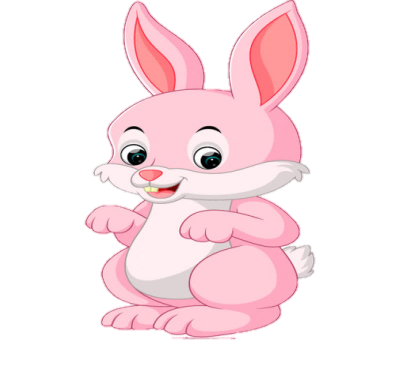 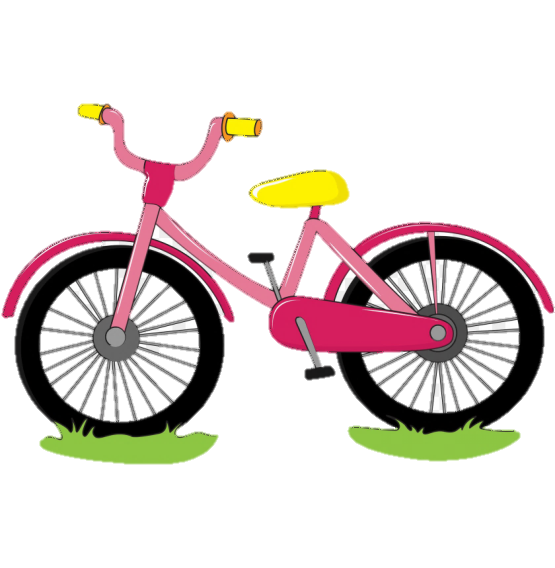 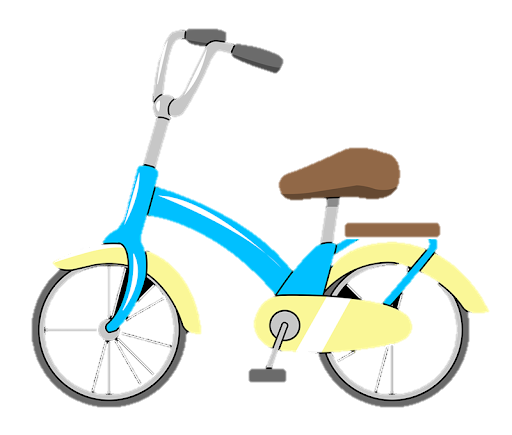